What are the Social Studies?(#1)
Peoples of the World
Knowledge of other cultures leads to understanding which leads to getting along with other cultures and can reduce problems.
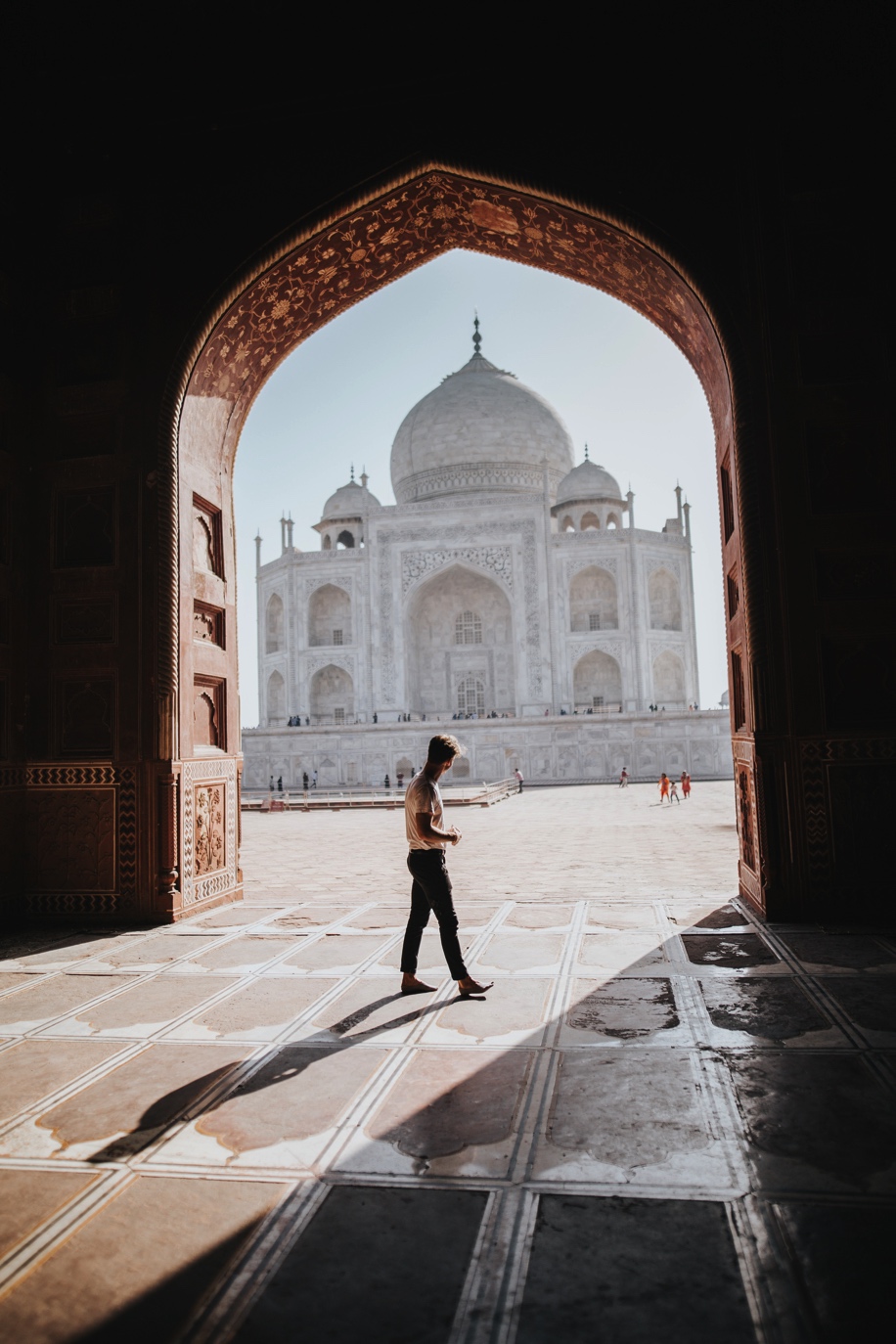 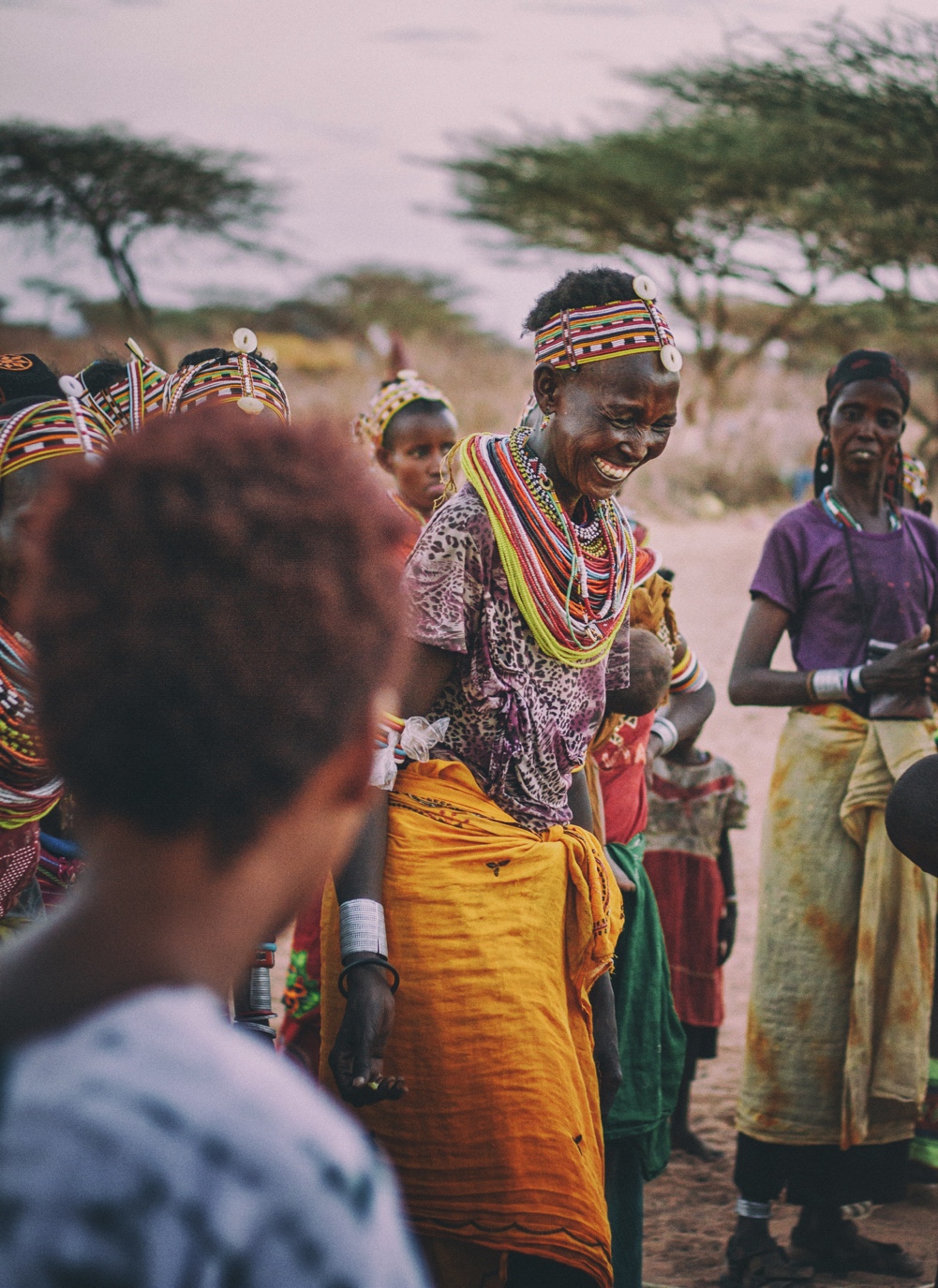 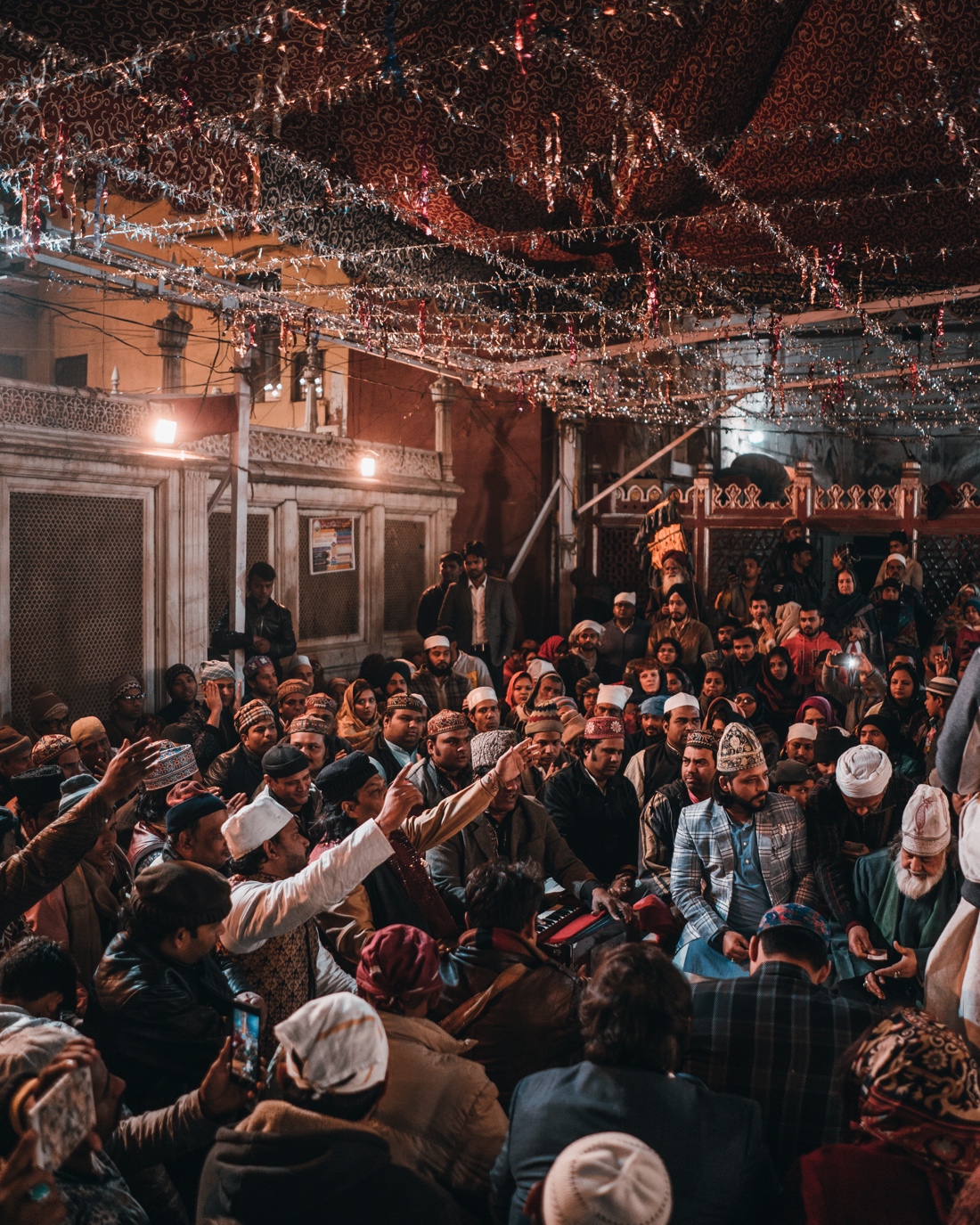 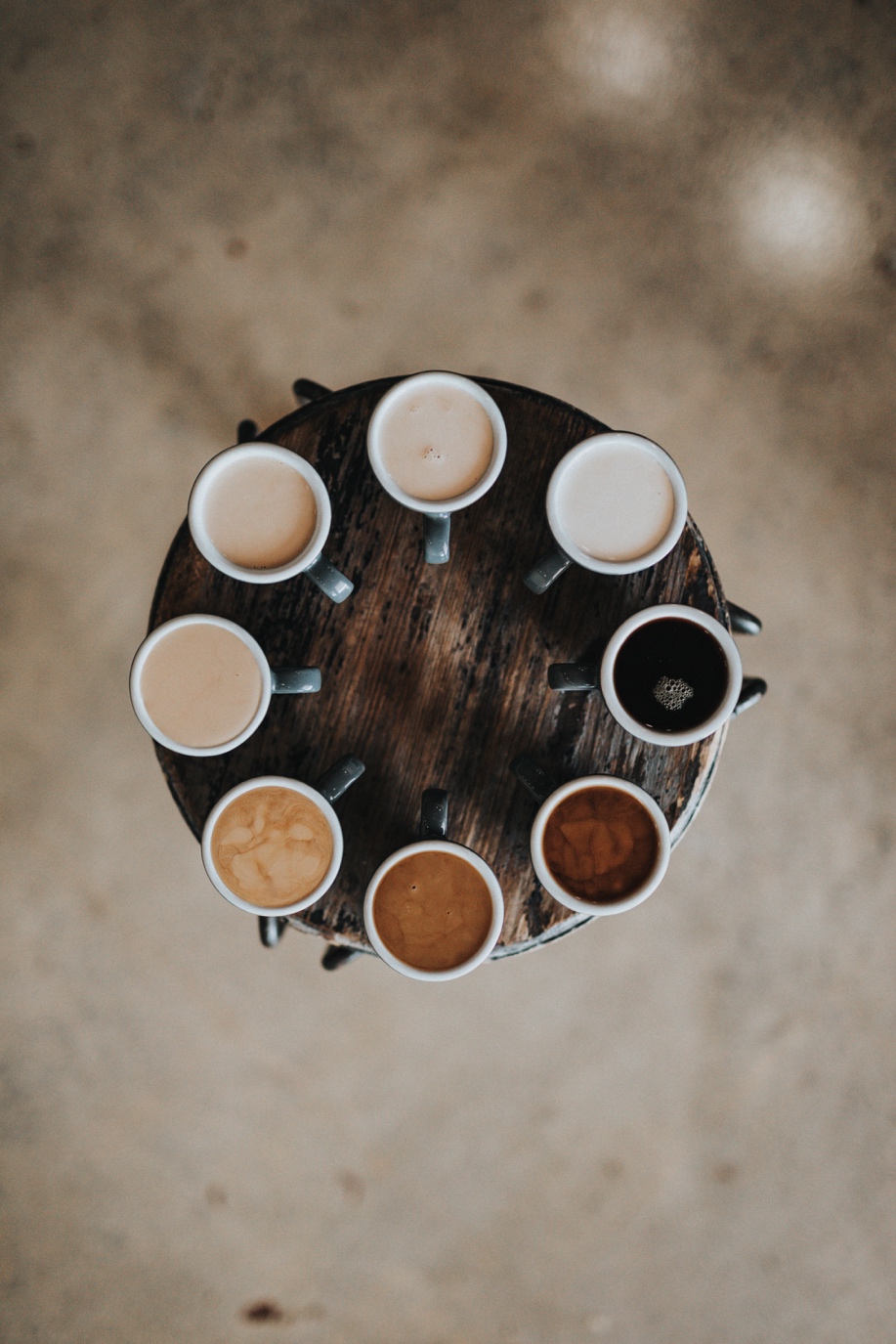 The five fields of social studies gives us this knowledge
Geography
History
Economics
Government
Culture
Geography
Geography is the study of people, places, and the environment 
There are five themes of geography
Place – considers an area of distinguishing characteristics
Location – tells where a place is
Region – several countries in an area make up a region
Movement – migration of people, animals, and plants
Human-environment interaction – show how people are changed by their environment and vice versa
Government (civics)
Those within a society who make laws, carry out laws, and settle disputes
The type of government is based on those who have the power
Do you know definitions to any of these words?
Write short definitions or examples for as many as you can on your post-it.
Democracy 
Autocracy 
Dictatorship 
Theocracy 
Monarchy 
Oligarchy
Limited Governments- rulers must follow the laws & the people have a say
Democracy- everyone has a say 
Parliamentary & Presidential
Unlimited Governments- the rulers decide without the people
Autocracy- one ruler 
Totalitarianism: total control 
Dictatorship- military leader, takes control by force
Theocracy- rule by religious leader
Monarchy- king or queen
Oligarchy- rule by a small group of elites
Economics
Economics – The study of the way people manage their resources by producing and exchanging goods and services
Peoples’ wants and desires for goods and services are almost unlimited
The amount of goods and services are limited
This means that goods and services are scarce (scarcity)
Economists identify 4 types of resources that are available:
Land: the natural resources used
Labor: the human factor – those who do the work for a business. workers
Capital: the equipment that is used to do work
Entrepreneurship: those who start a business and take economic risks
All economies must answer three questions
What to produce?
How to produce?
For whom to produce?
There are three types of economies
Command
Market
Mixed
Traditional
In a command (controlled) economy the government decides all three
In a market (capitalist) economy producers and consumers make all decisions
In a traditional economy, tradition and customs make all decisions
History
History is the record of the past
People and events in the past made the world what it is today
Historians search primary sources
Choose one quote & respond to it on the back of your paper in 1 sentence.
“Those who cannot learn from history are doomed to repeat it.” -George Saytayana 
“History is a guide to navigation in perilous times. History is who we are and why we are the way we are.”	 -David McCullough

Respond: examples, resonations, agree, disagree.
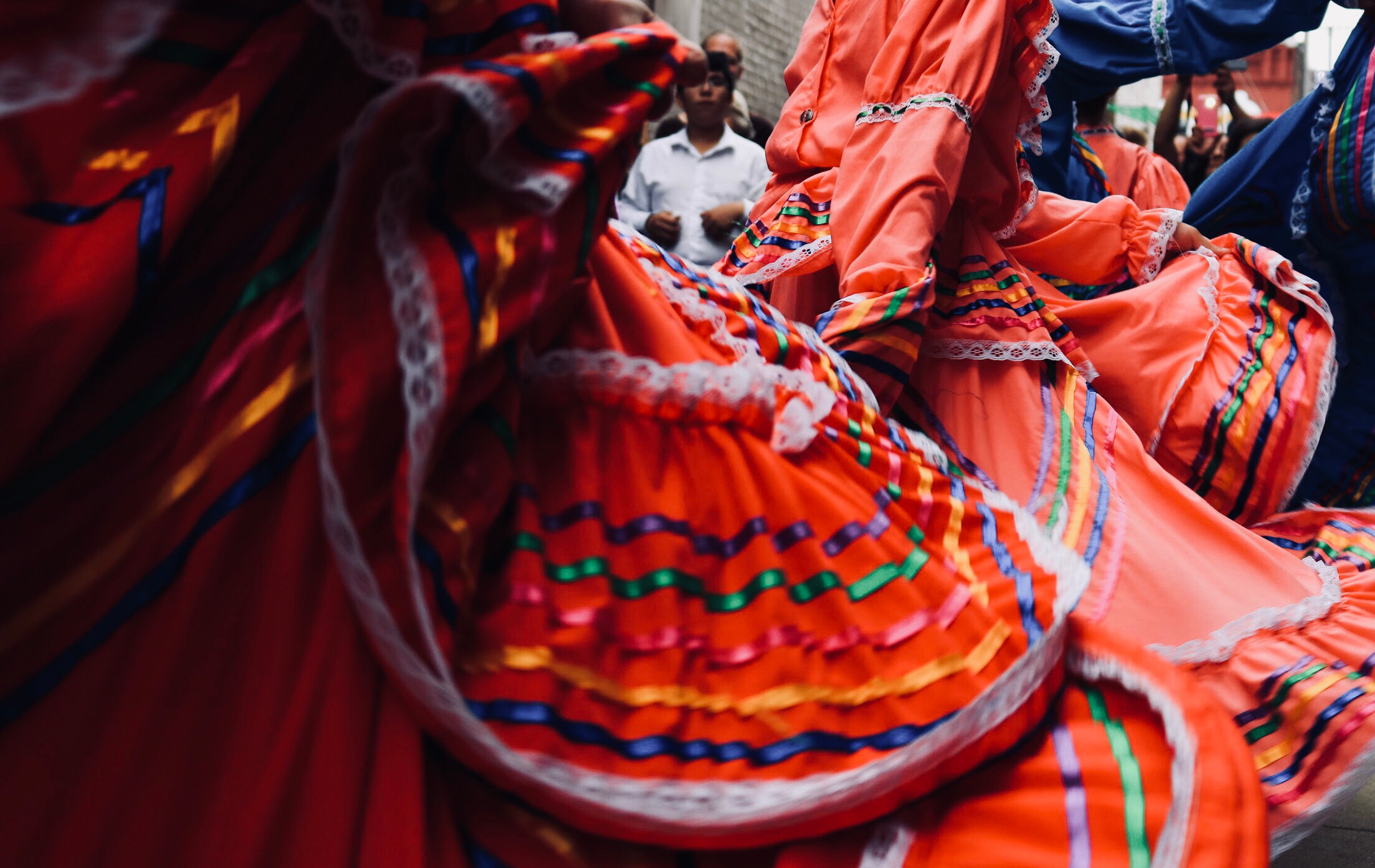 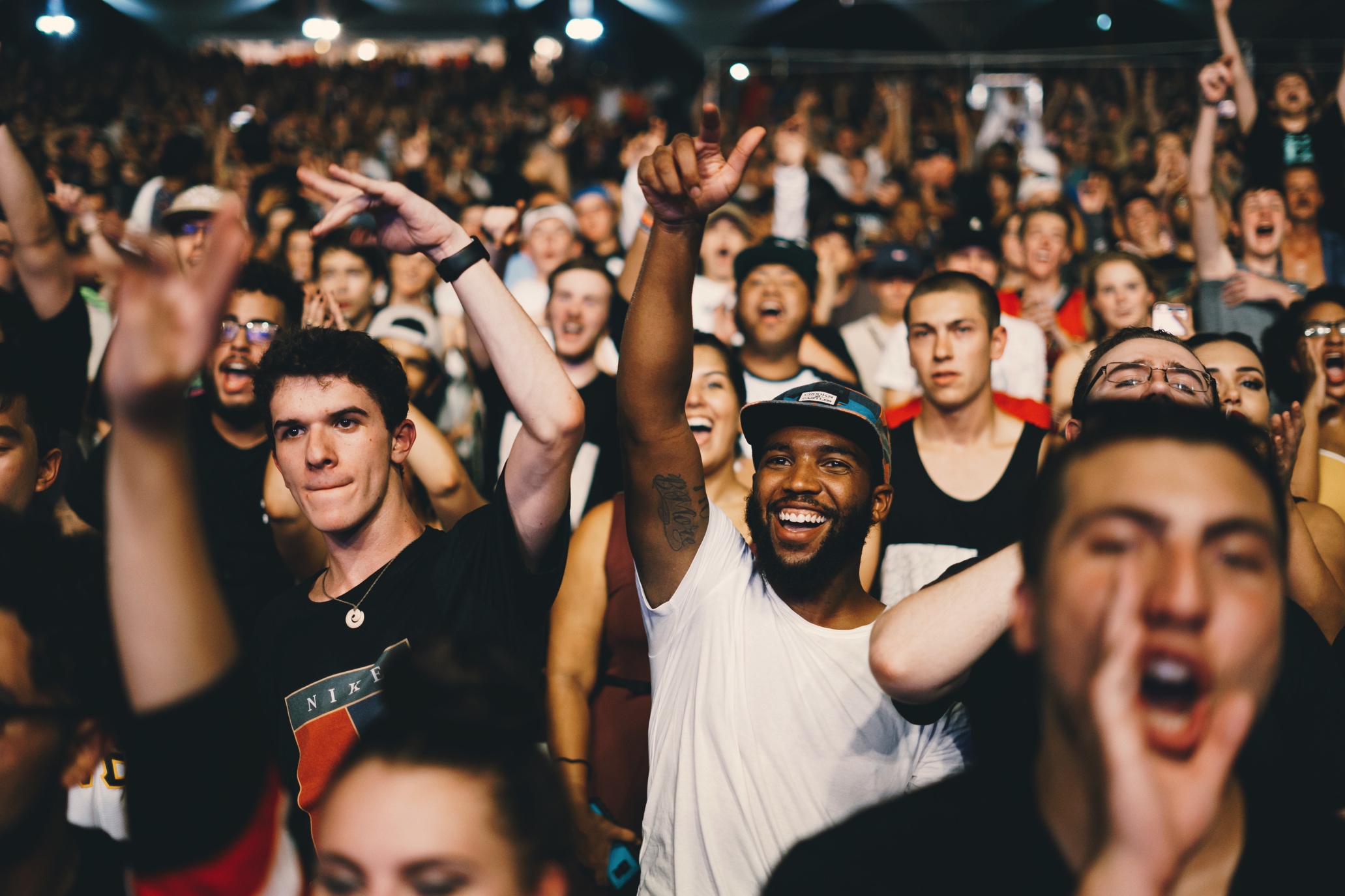 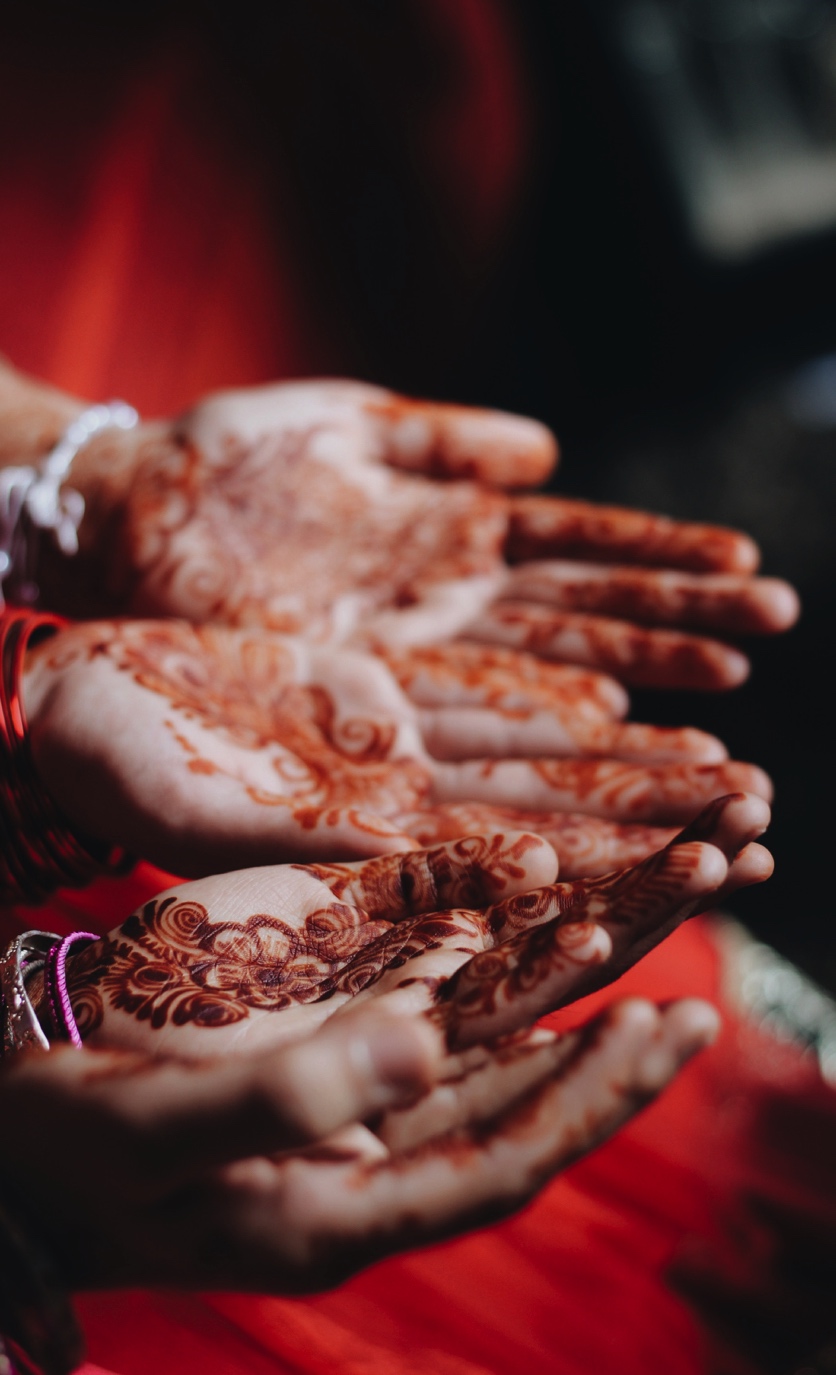 Culture
Beliefs, customs, laws, art, language, and way of living that a group of people share
Vocabulary
This will go on the back of #1
Geography Dictionary
Literacy rate
Civil war
Famine
Standard of living
Natural resources
Petroleum 
Overpopulation
Water (importance of)
Literacy Rate
The number of people in a country who can read and write, that are over the age of 15.
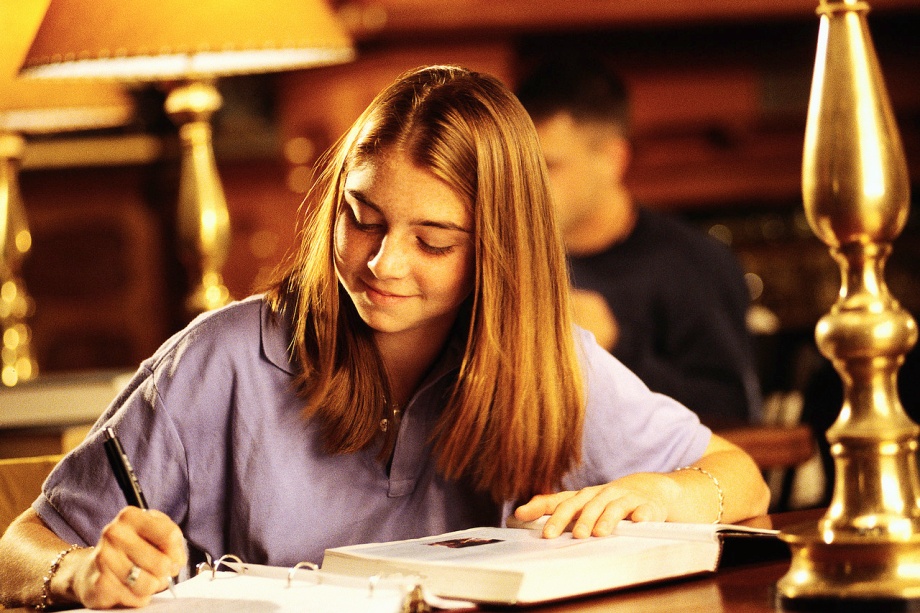 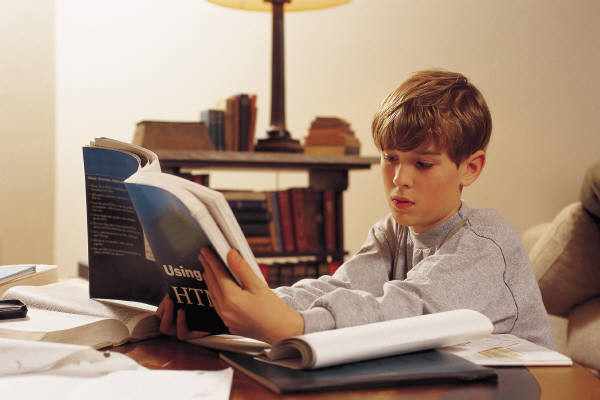 Civil War
A war between two groups from within the same country.
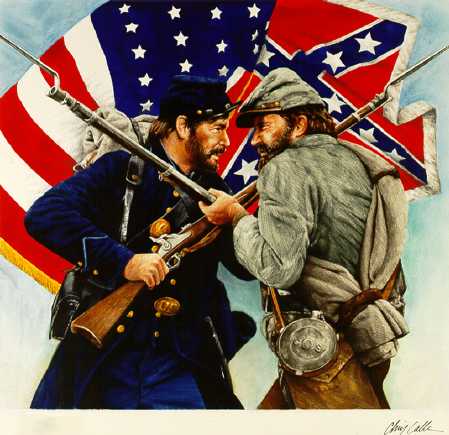 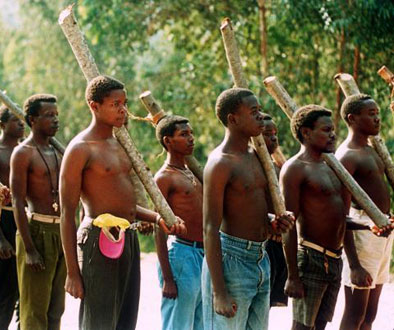 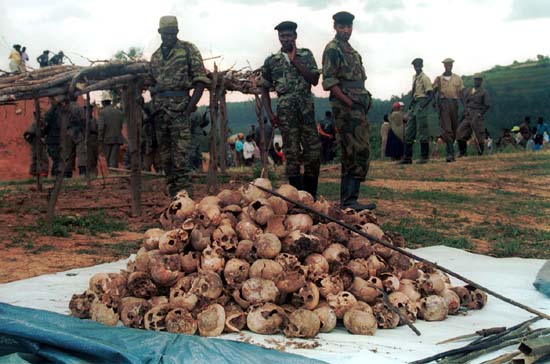 Famine
A shortage of food resulting from war or natural disaster.
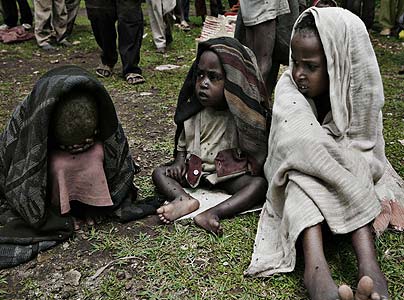 Standard of Living
Quality of life the people in a nation or region
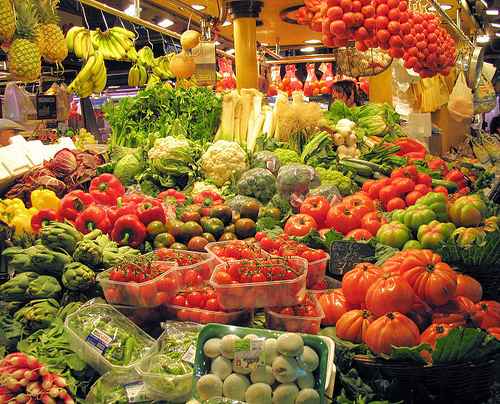 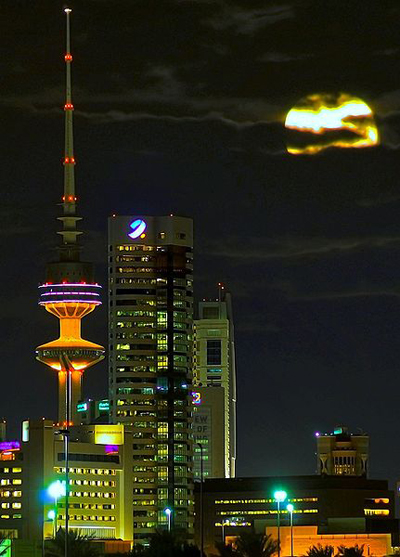 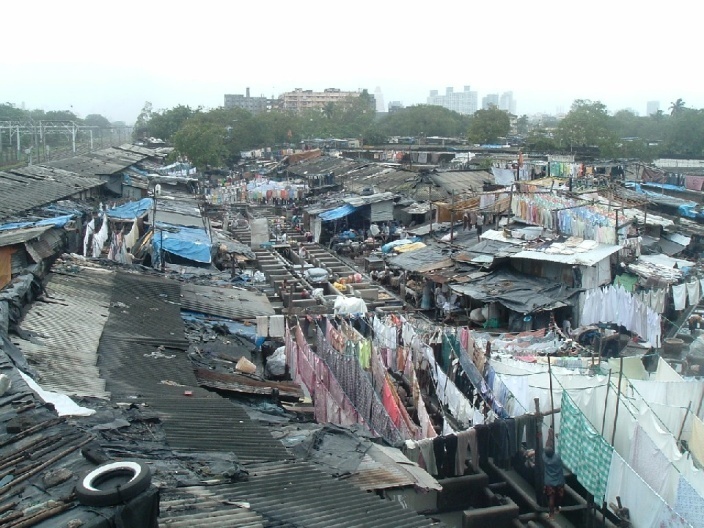 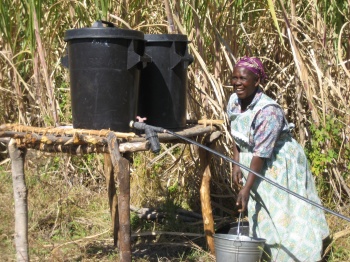 Natural Resources
Things people can use found in nature 
Oil, Natural Gas, Coal, Timber.
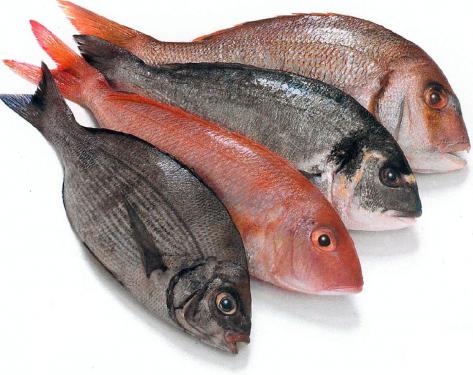 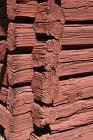 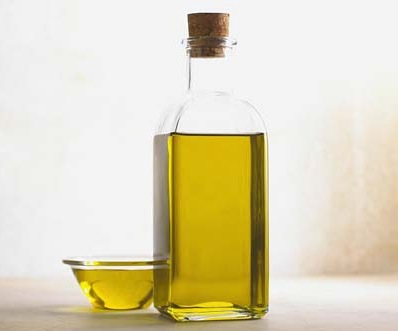 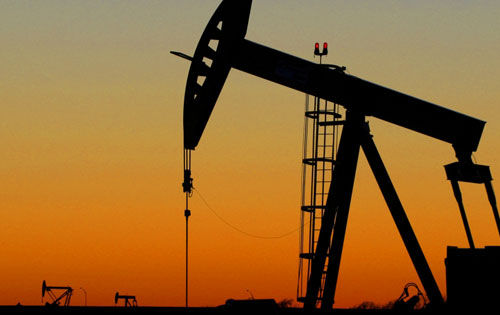 Petroleum
Same as oil, just a different word.
Also refers to oil based products
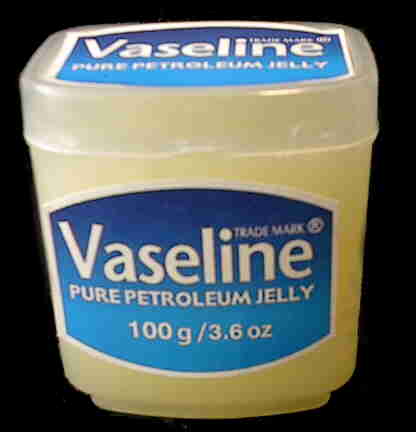 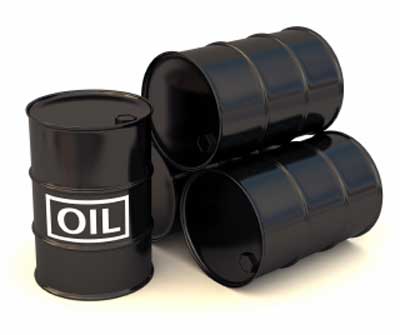 Overpopulation
A situation where too many people existing in one area for how much land is available & resources there are
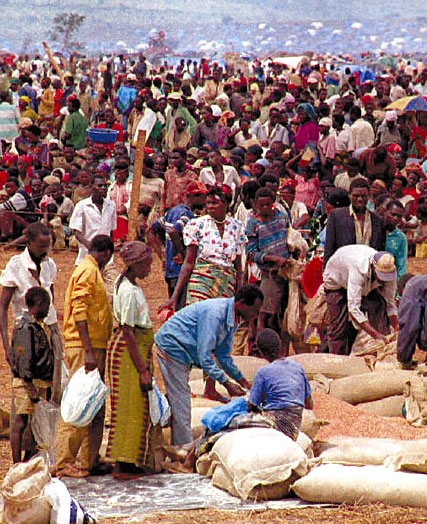 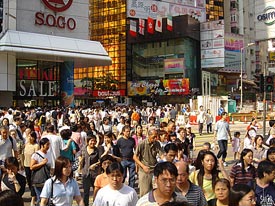 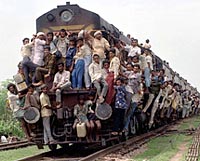 Water (Importance of)
Transportation, irrigation, food, drinking water, import/exports, sewage.
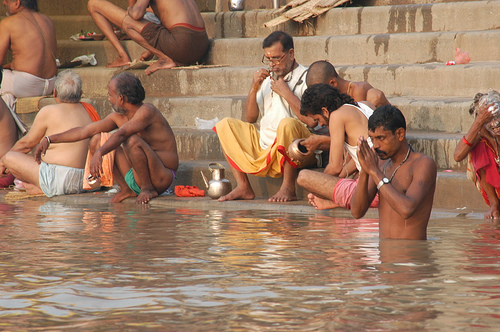 Yellow River
 (Huang He)
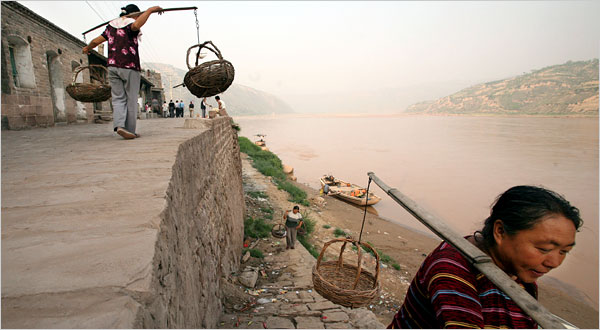 Maldives
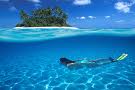 Ganges River